Figure 3 Functional parameters in infarcted non-transgenic (open bars) and MHC-cycD2 (black bars) mice, normalized to ...
Cardiovasc Res, Volume 78, Issue 1, 1 April 2008, Pages 18–25, https://doi.org/10.1093/cvr/cvm101
The content of this slide may be subject to copyright: please see the slide notes for details.
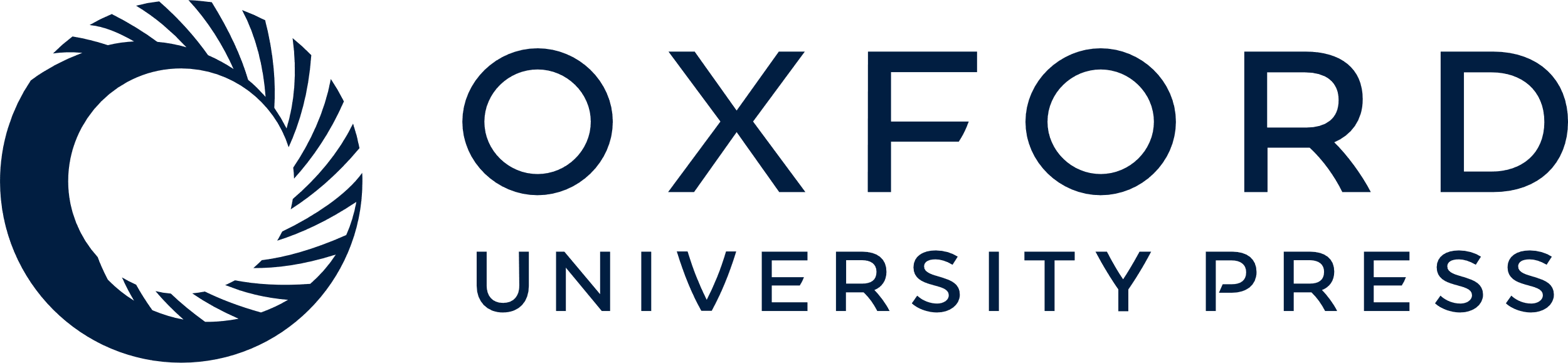 [Speaker Notes: Figure 3 Functional parameters in infarcted non-transgenic (open bars) and MHC-cycD2 (black bars) mice, normalized to their respective sham-operated animals. Y-axis: percentage in sham operation groups. P < 0.05 between txg (transgenic mice) and non-txg (non-transgenic mice) at 60 and 180 days post-myocardial infarction.


Unless provided in the caption above, the following copyright applies to the content of this slide: Published on behalf of the European Society of Cardiology. All rights reserved. © The Author 2007. For permissions please email: journals.permissions@oxfordjournals.org]